МЕЖДУНАРОДНАЯ МОЛОДЕЖНАЯ НАУЧНО-ПРАКТИЧЕСКАЯ КОНФЕРЕНЦИЯ С ЭЛЕМЕНТАМИ НАУЧНОЙ ШКОЛЫ «ПРИКЛАДНАЯ МАТЕМАТИКА И ФУНДАМЕНТАЛЬНАЯ ИНФОРМАТИКА»
Разработка
математической модели
составления расписания ВУЗа
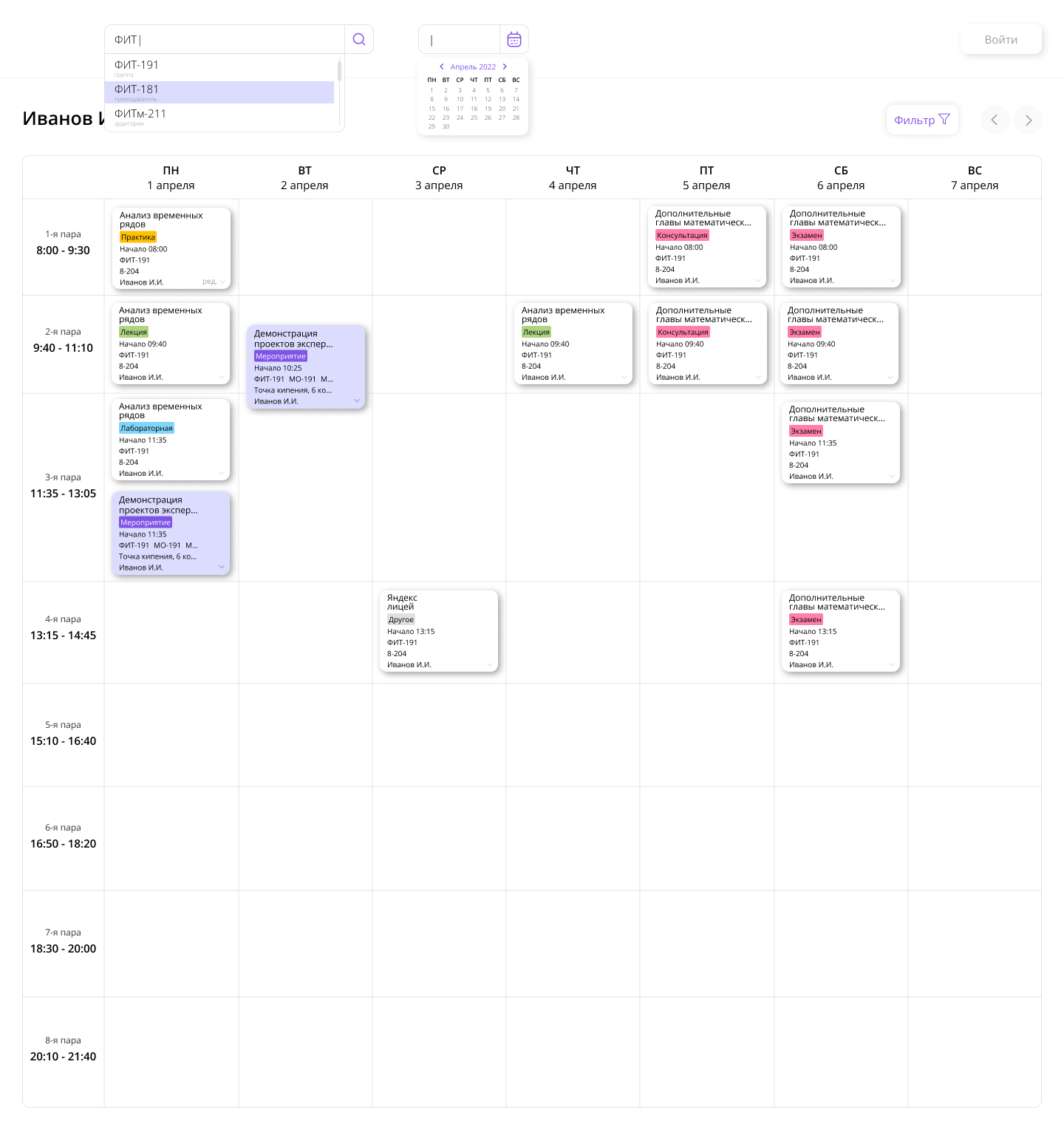 Авторы: Пышненко Е.И.
к. ф.-м. н.  Девятерикова М.В.
Омск 2023
Актуальность
Решение задачи составления расписания ВУЗа способствует оптимизации ресурсов, повышению производительности, учету ограничений и предпочтений, обеспечению гибкости и адаптивности к изменениям, а также улучшению качества обучения студентов.
2
Теория расписаний (ТР) – это раздел дискретной математики, занимающийся проблемами упорядочения во времени, в котором анализируются и строятся математические модели календарного планирования целенаправленных действий с учетом критерия оптимальности и ограничений.
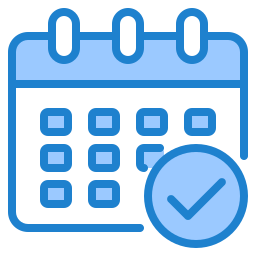 3
Исследование объекта моделирования
4
Содержательная постановка задачи
При имеющемся наборе аудиторий и известных временных интервалах учебного плана разработать такое расписание для преподавателей и учебных групп, которое будет являться оптимальным относительно выбранного критерия: минимизация количества окон между занятиями.
5
Ввод обозначений
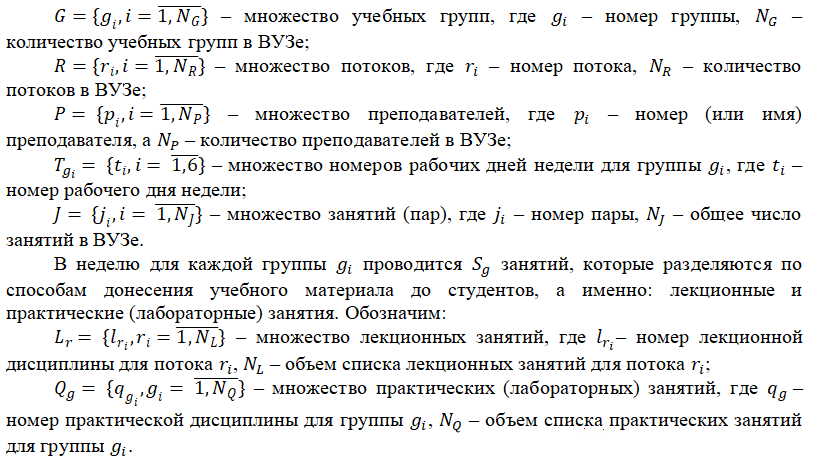 6
Ввод обозначений
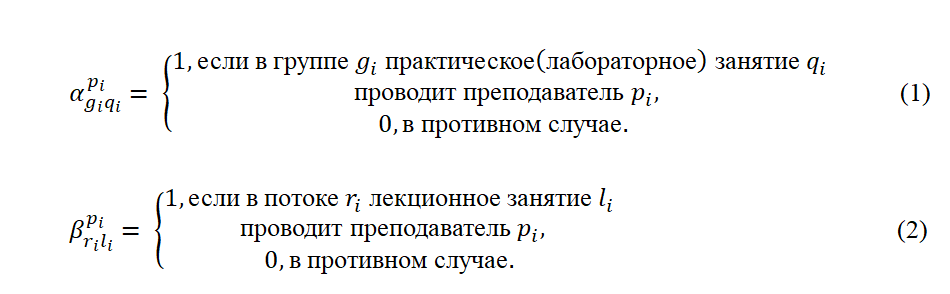 7
Ввод обозначений
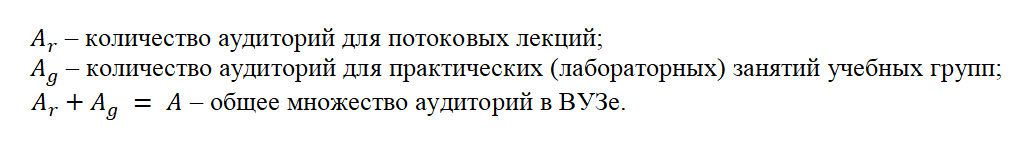 8
Ввод переменных
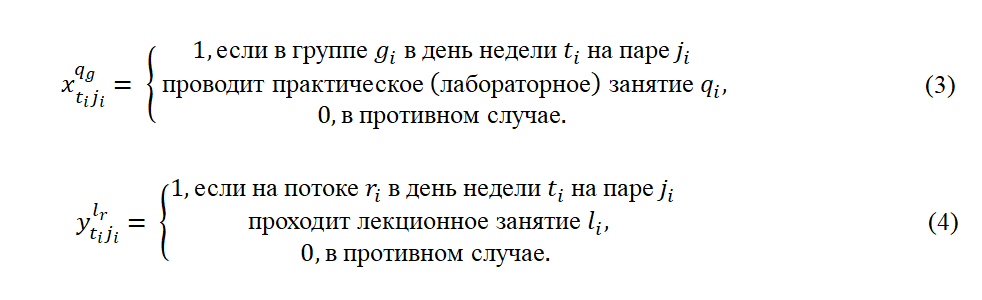 9
Ввод ограничений
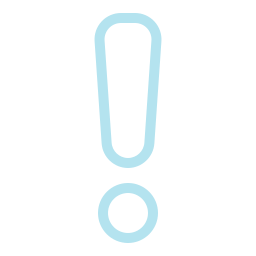 Для каждого потока и каждой группы для данного потока, должно быть проведено все количество лекционных и практических занятий, которое запланировано.
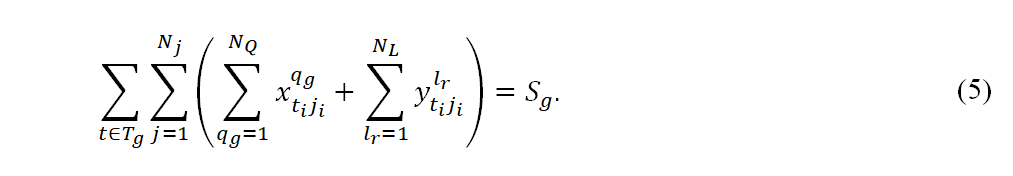 10
Ввод ограничений
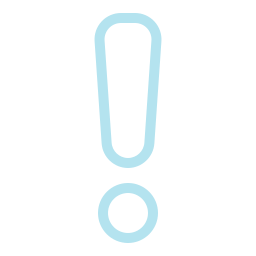 В любой день недели на каждой паре для каждой группы может проводиться не более одного занятия.
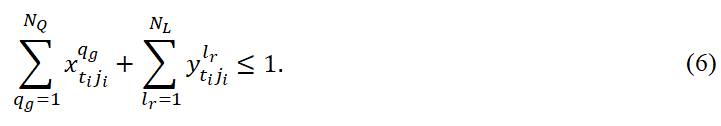 11
Ввод ограничений
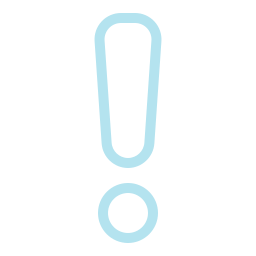 Каждые лекции и практические занятия для всех потоков и групп данных потоков могут проводиться не более одного раза в любой день недели.
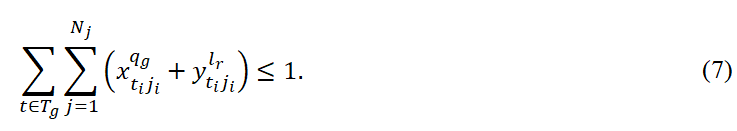 12
Ввод ограничений
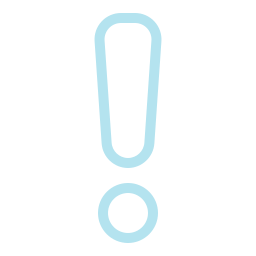 В каждой группе должно быть проведено не более четырех занятий в день.
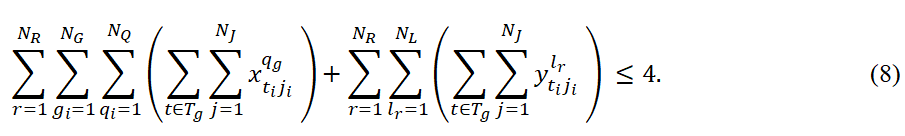 13
Ввод ограничений
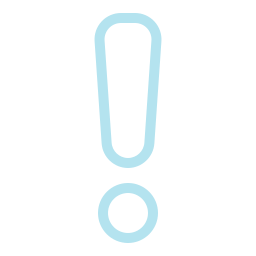 Каждый день и на каждой паре преподаватель может проводить не более одной пары по одной дисциплине на одной группе или потоке.
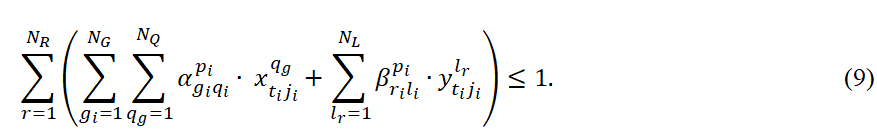 14
Ввод ограничений
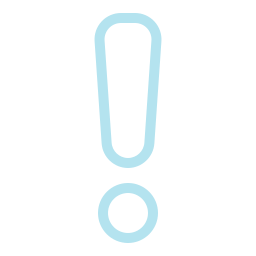 Каждый преподаватель должен провести B пар в неделю.
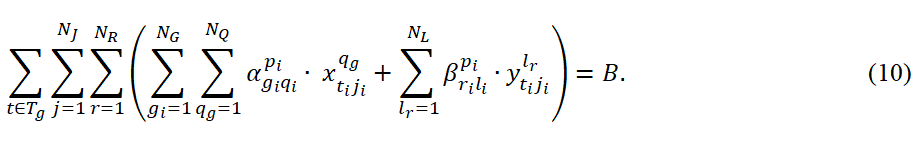 15
Ввод ограничений
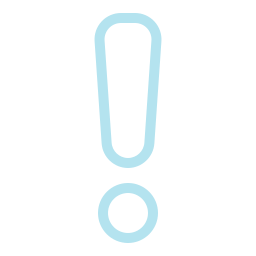 Общее число лекционных занятий и практических занятий не должно превышать количество лекционных и практических аудиторий в ВУЗе соответственно.
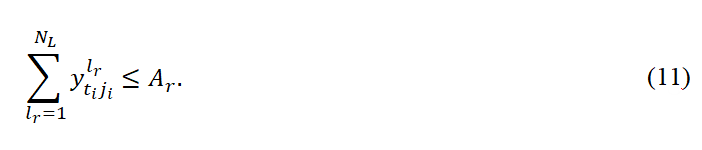 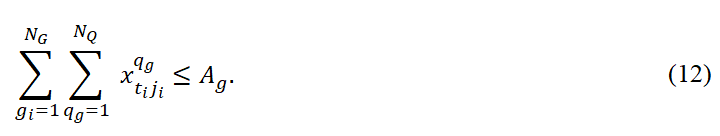 16
Критерий оптимальности
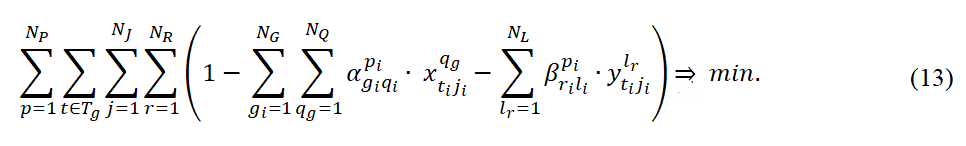 Минимизация количества окон в расписании преподавателя.
17
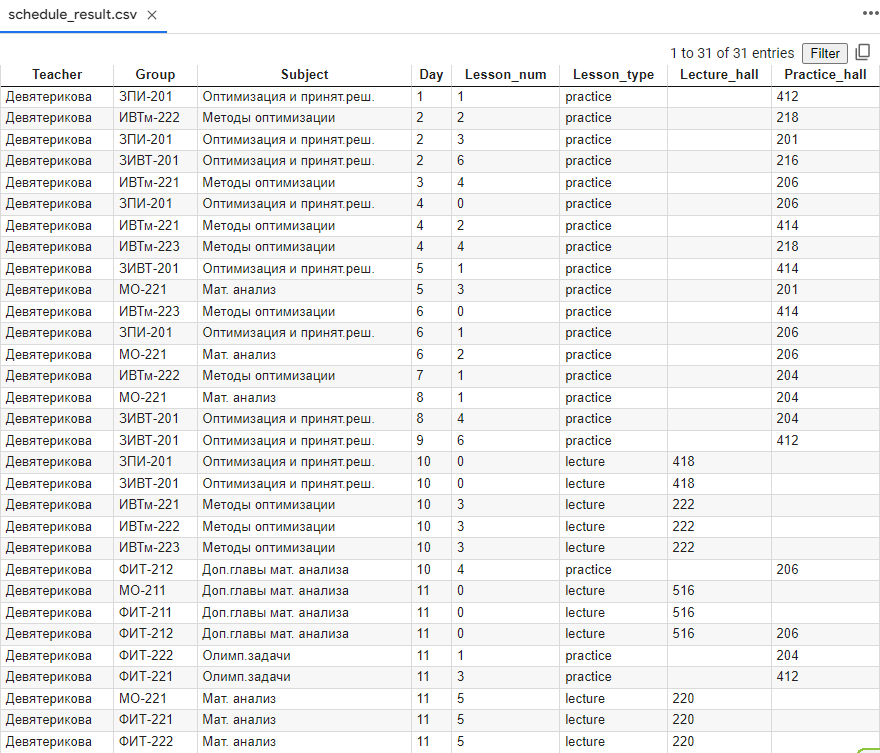 Результат автоматизации математической модели
18
Библиографический список
1. Лазарев А. А., Гафаров Е. Р. Теория расписаний. Задачи и алгоритмы / А. А. Лазарев, Е. Р. Гафаров – М.: Физический факультет МГУ, 2011. – 200 с. 
2. Поляк, Б. Т. Введение в оптимизацию / Б. Т. Поляк. – М.: Наука, 2014. – 384 с.
3. Боголюбов, А.Н. Основы математического моделирования: конспект лекций / А.Н. Боголюбов. –  Москва: Физический факультет МГУ им. Ломоносова, 2001. – 180 с. 
4. Лазарев А.А. Алгоритмы в теории расписаний, основанные на необходимых условиях оптимальности // Исследования по прикладной математике. Казань: Изд-во Казан. гос. ун-та, 1984. Вып. 10. 102 с.
5. Зыкина, А. В. Математические модели оптимизации при проектировании: учеб.пособие / А. В. Зыкина, В. С. Зыкин, Т. Ю. Финк; Минобрнауки России, Ом. гос. техн. ун-т. – Омск: Изд-во ОмГТУ, 2021. – 114 с.
6. Сервах В.В. Анализ сложности и разработка алгоритмов решения задач календарного планирования и теории расписаний: диссертация на соискание ученой степени доктора физико-математических наук / НИУ "Институт математики Сибирского отделения РАН". Омск, 2009. – 233 с.
7. Блестящев, В. И. Автоматизация составления расписания учебных занятий в вузе на основе генетических алгоритмов [Automation of timetable scheduling in higher education based on genetic algorithms]. Вестник МГТУ им. Н. Э. Баумана. 2009. Серия: Естественные науки, (1), С. 84-94.
8. Клеванский, Н. Н. Алгоритмы формирования расписания занятий высших учебных заведений [Algorithms for the formation of the schedule of classes of higher educational institutions]. Фундаментальные исследования. 2017. (10 (часть 3)), С. 454-458.
19
Спасибо за внимание
20